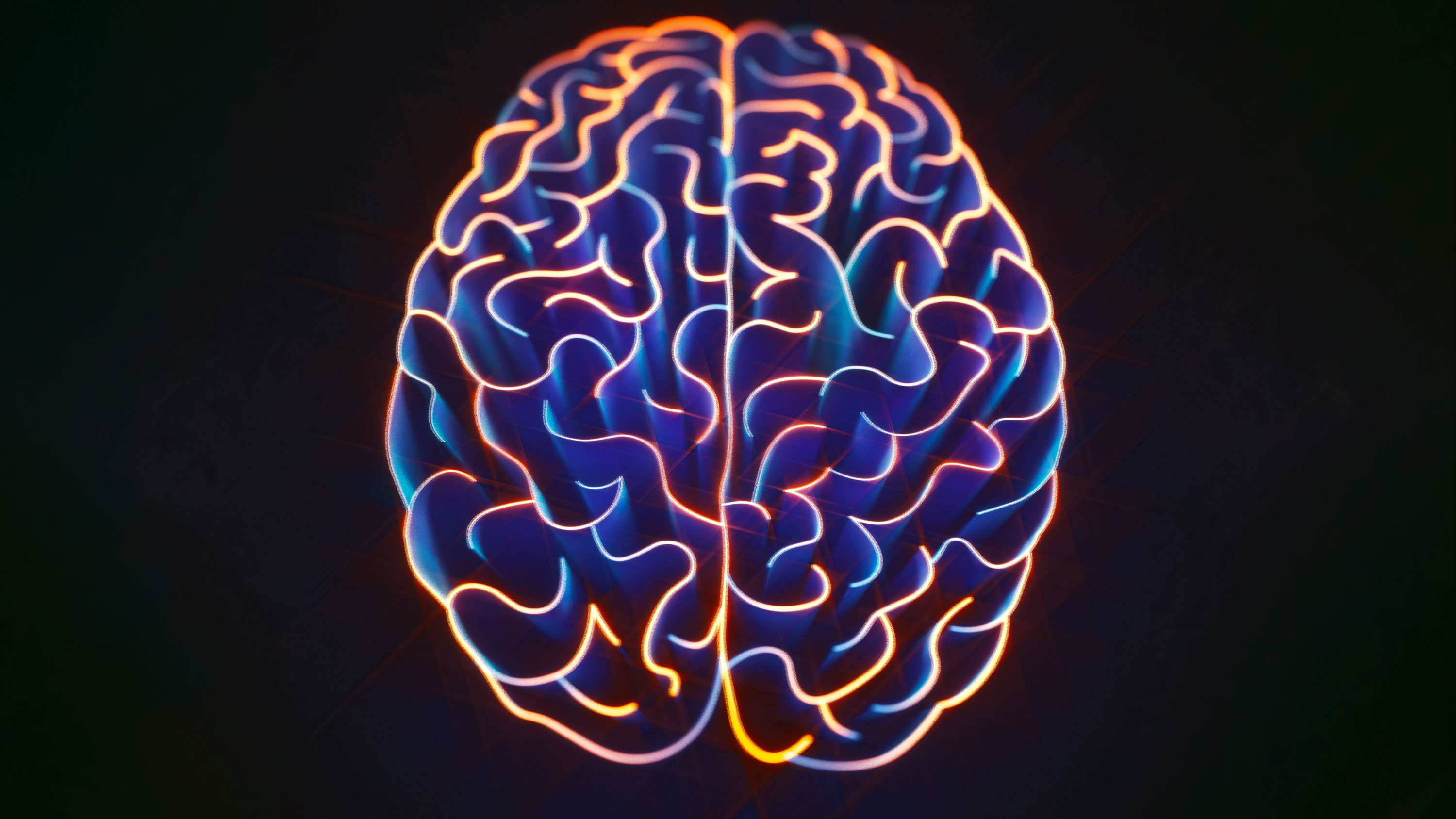 Brain Tumors
Done by: Ahmed khalid , Othman ali
Brain Tumors
• Primary brain tumors (~30%) 
• Metastasis (~70%) 
• Most common sources: 
• Lung 
• Breast 
• GI tract 
• Kidney
 • Melanoma
Clinical features
May be asymptomatic
 • Most common presenting features: 
• Seizures 
• Slowly progressive focal deficits
 • Can raise intracranial pressure 
   • Papilledema
    • Vomiting 
• Headache: worse with bending or coughing 
• Headache classically early morning (rare finding)
Symptoms
The signs and symptoms of a brain tumor vary greatly and depend on the brain tumor's size, location and rate of growth.
1.Vision problems, such as blurred vision, double vision or loss of peripheral vision. 
Difficulty with balance
2.Speech difficulties
3.Confusion in everyday matters
4.Personality or behavior changes
5.Seizures, especially in someone who doesn't have a history of seizures
6.Hearing problems
Diagnosis
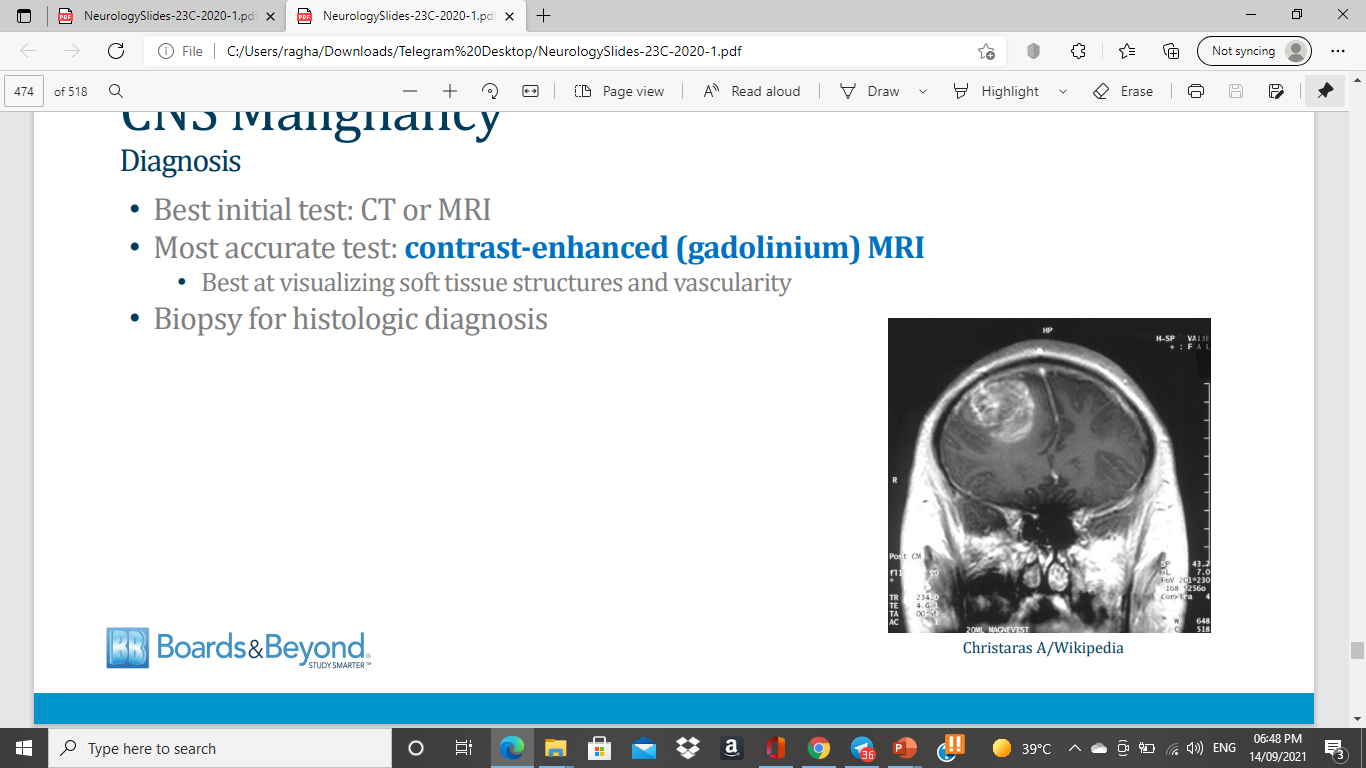 Best initial test: CT or MRI 
Most accurate test: contrast-enhanced (gadolinium) MRI 
Best at visualizing soft tissue structures and vascularity 
Biopsy for histologic diagnosis
Treatment
• Varies based on type of tumor
 • Surgery 
• Radiation:
       • Whole brain radiotherapy (WBRT)
        • Stereotactic radiosurgery (SRS)
 • Chemotherapy
 • Glucocorticoids for ↓ ICP
Brain Metastasis
• One or more lesions 
• Usually at gray-white matter junction 
• Generally very poor survival (months)
 • Survival predictors: age < 65, limited extracranial disease
 • Single brain lesion often treated with surgery
        • Can significantly improve prognosis 
        • Followed by radiation 
• Multiple lesions often treated with radiation
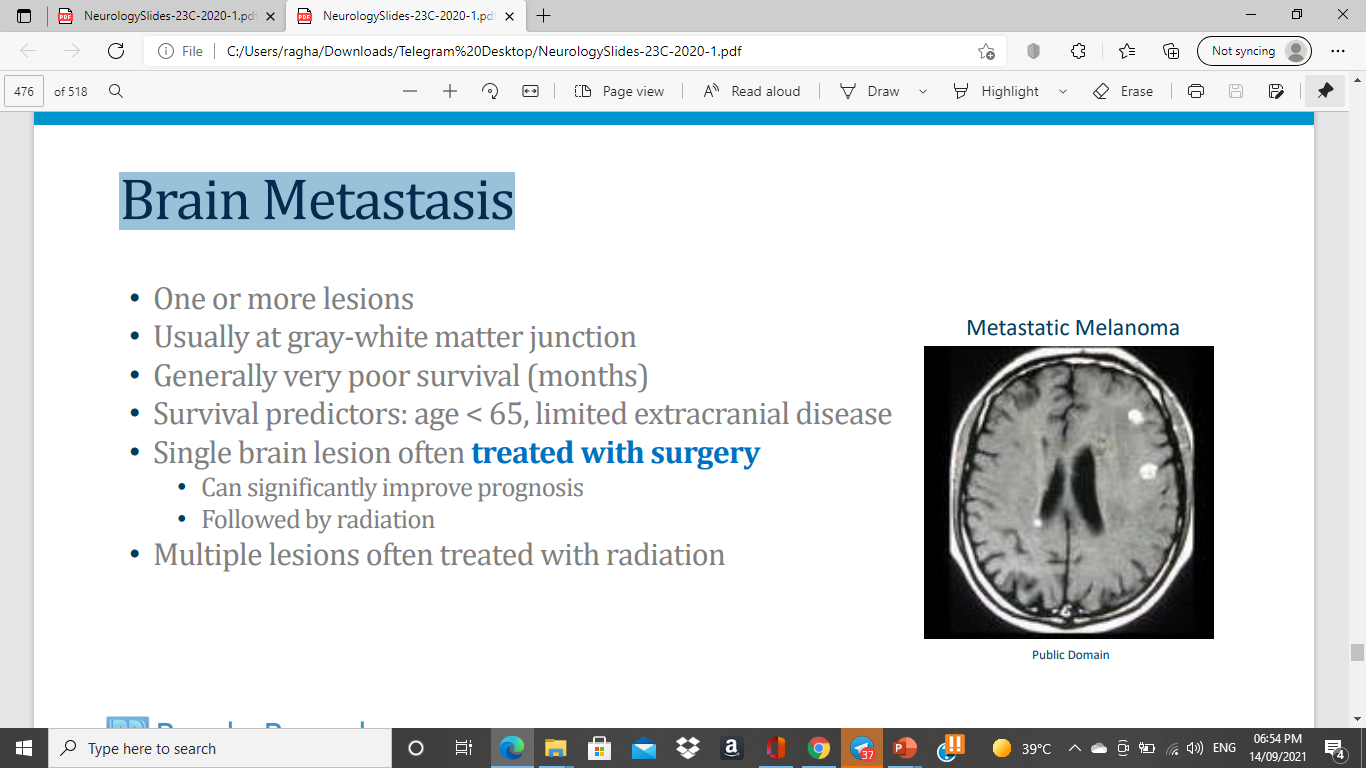 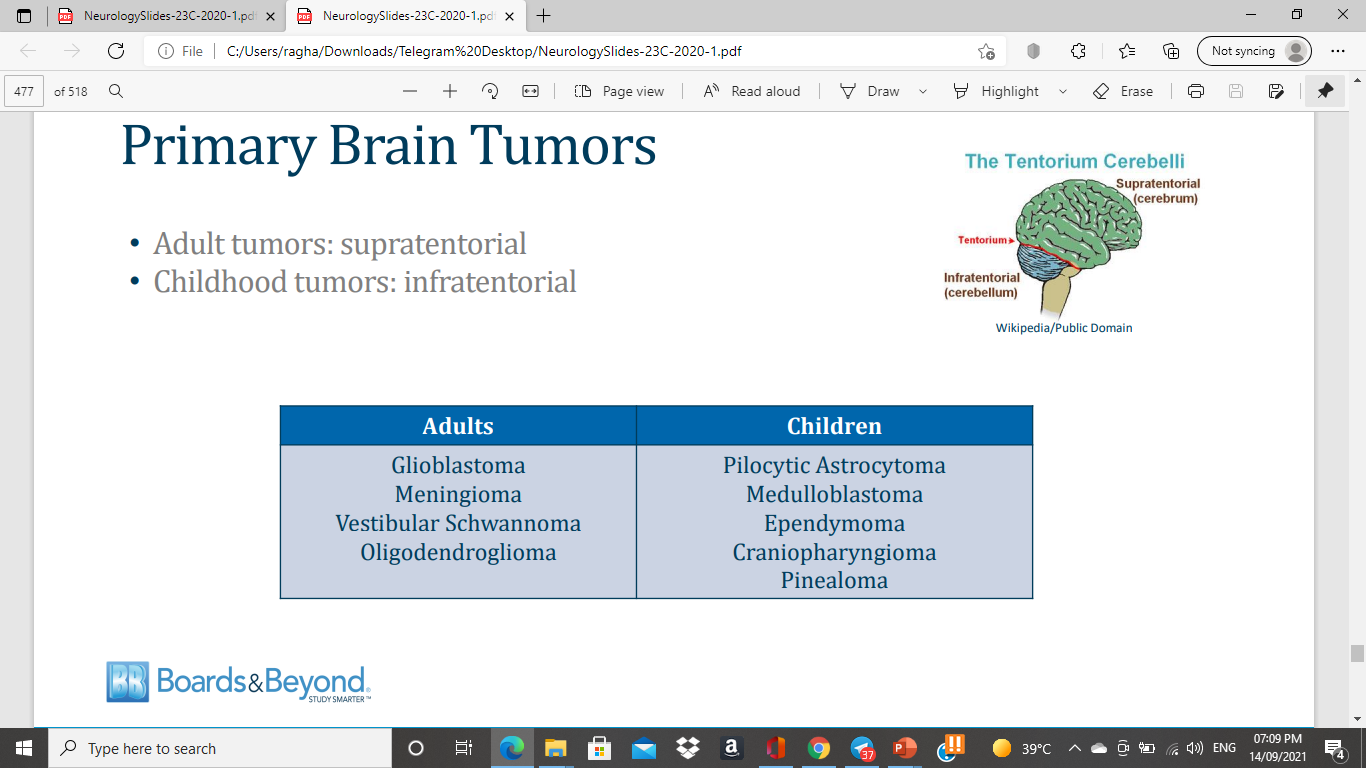 Primary Brain Tumors
• Adult tumors: supratentorial
 • Childhood tumors: infratentorial
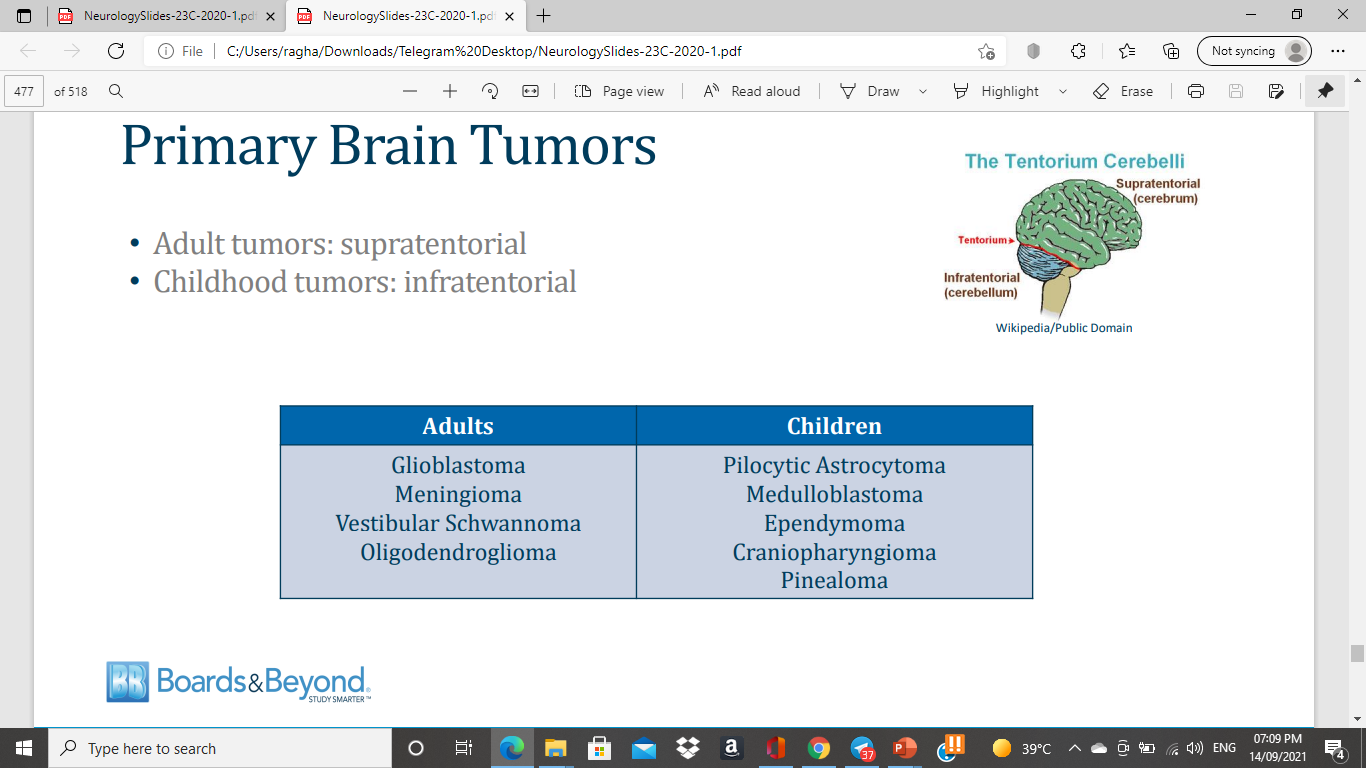 Glioblastoma
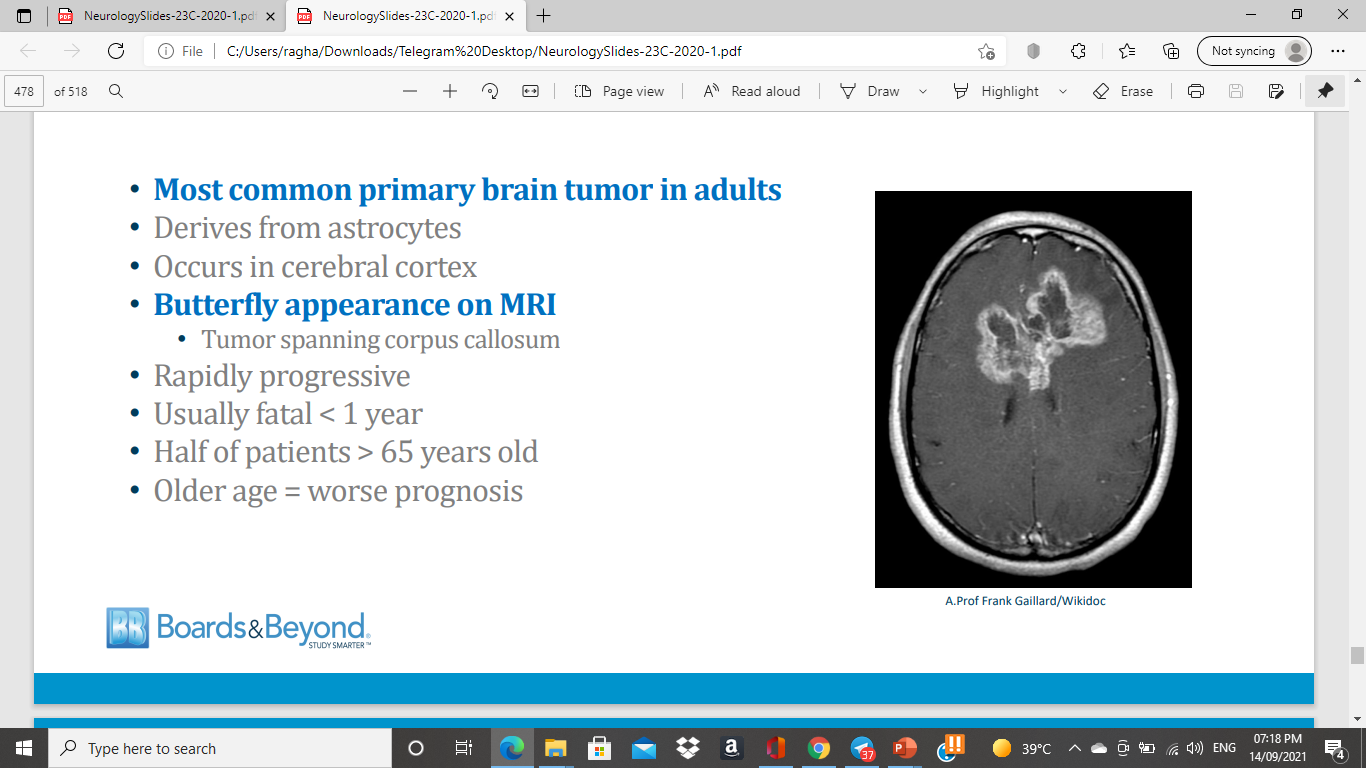 • Most common primary brain tumor in adults 
• Derives from astrocytes 
• Occurs in cerebral cortex 
• Butterfly appearance on MRI 
      • Tumor spanning corpus callosum
 • Rapidly progressive 
• Usually fatal < 1 year • Half of patients > 65 years old 
• Older age = worse prognosis
Histopathology
“ Pseudopalisading”  cancer cells typically recruit BV to provide nourishment in a process called angiogensis , but gliobalstoma proliferates so fast that even with angiogensis the neuitrient demand outpaces blood supply , as a result because the blood supply serves peripheral tumor cells first , the tumor cells in the center die first because the are the furthest from blood supply , the remaining viable tumor collect along edges of necrotic region ( neucli are lining up on the edges because they are being pushed out from something in the middle which is the necotic cells )
Pseudopalisading
butterfly glioma
Glioblastoma
Diagnosis : Neurologic exam , imaging test , biobsy 

Treatment : 
• Surgical resection 
Neoadjuvant (pre-surgery) radiation
 Temozolomide
 Oral alkylating agent
 Given daily during radiation
 Followed by post-radiation cycles
Meningioma
A meningioma is a tumor that arises from the meninges (the membranes that surround your brain and spinal cord). Although not technically a brain tumor, it is included in this category because it may compress or squeeze the adjacent brain, nerves and vessels. 
• Second most common brain tumor in adults
 • From arachnoid cells 
• Forms along dura 
• “Extra-axial” - external to brain 
• Can have dural attachment ("tail")
 • Usually benign (no metastasis) and resectable
 • Treatment: observation or surgical resection
meningioma
• Often asymptomatic, typically benign 
• Tissue compression can cause focal defects or seizures 
• Classically affects female more than males
     • Expresses estrogen receptors
 • Prior radiation to head is risk factor 
     • Childhood malignancies 
     • Latency period ~20 years
Meningioma
Histology:
Psammoma bodies (laminated calcifications)
Spindle cells concentrically arranged in whorled pattern.
Meningioma
CT scan :
Extra-axial ( external to brain parenchyma ) so can attach to dura and have this ” tail” of thickened dura from the meningioma cells.
Meningioma
Charectirstic of meningioma on CT scan : it appears on the outside pushing its way in, no little fingers of growth diving into the cortex because it is extra-axial.
Treatment : Because most meningiomas grow slowly, often without any significant signs and symptoms, they do not always require immediate treatment and may be monitored over time.
Schwannoma
third most common adult primary brain tumor
Derives from Schwann cells of PNS 
Clasically at cerebellopontine angle involving both CN 7 and 8 , but can be along any periphral nerve . Often localized to CN 8 in internal acoustic meatus , leading to vestibular schwannoma that presents as:
     Cochlear nerve lesions: hearing loss, tinnitus 
      Vestibular nerve lesions: ataxia, rarely vertigo 
Rarely compresses trigeminal (V) or facial (VII) nerves 
     Facial paralysis or paresthesias 
 Treatable with surgery for resection and radiation
Histology : dense , hypercellular areas containing spindle cells alternating with hypocellular , myxoid areas
vestibular schwannoma
Neurofibromatosis
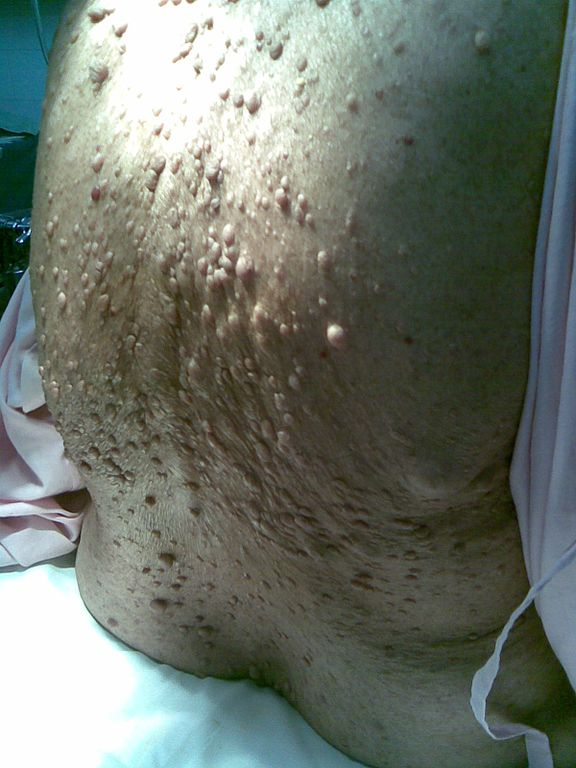 Type 2 (less common)is ass/w :

 • Bilateral schwannomas: almost all patients with Neurofibromatosis develop Bilateral schwannomas.

 • Many patients also develop Meningioma.


•Neurofibromas
•Lisch nodules
•Café-au-lait spots
Click to add text
Oligodendroglioma
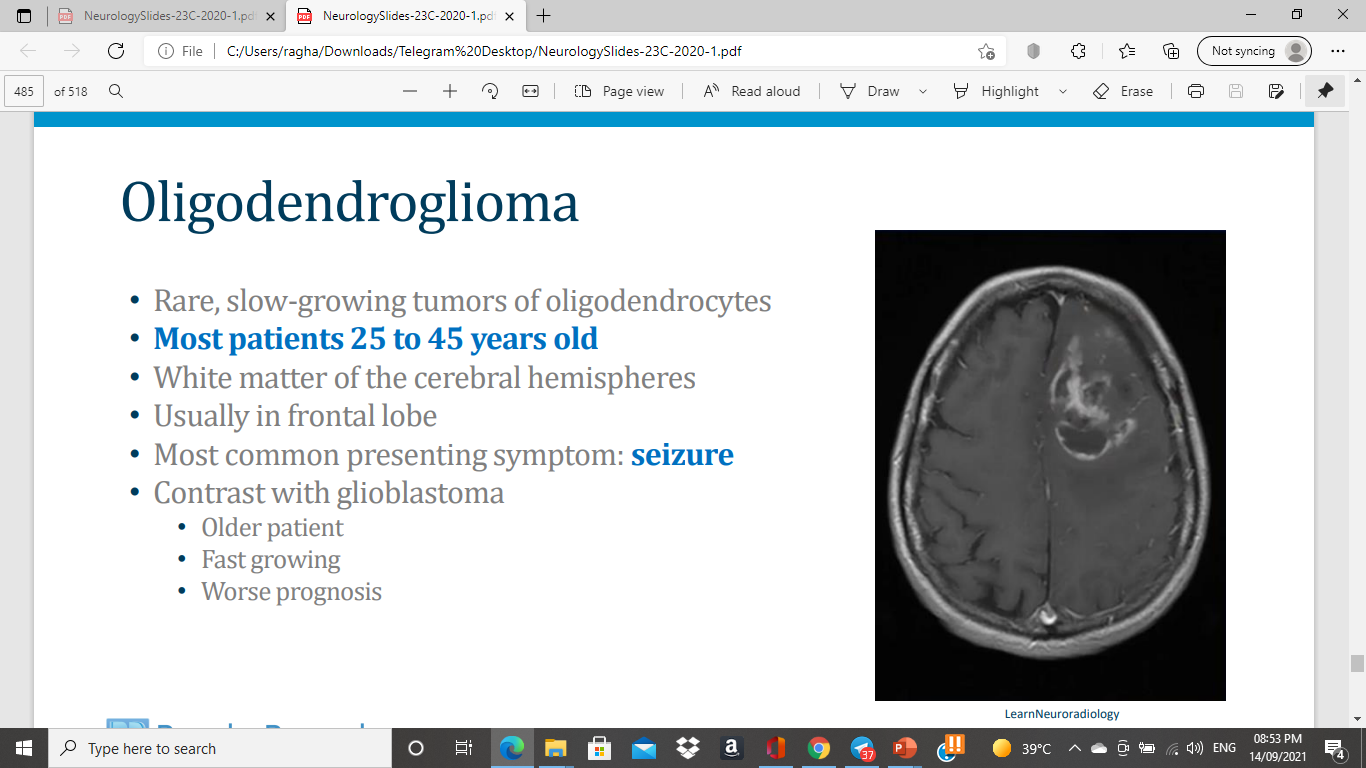 • Rare, slow-growing tumors of oligodendrocytes 
• Most patients 25 to 45 years old 
• White matter of the cerebral hemispheres 
• Usually in frontal lobe 
• Most common presenting symptom: seizure 
• Contrast with glioblastoma 
• Older patient 
• Fast growing 
• Worse prognosis
Histology :“  Fried egg”  “ Chicken-wire “ capillary pattern
Pituitary Adenoma
Formed by hormone secreting cells of anterior pituitary , may be nonfunctioning or hyperfunctioning .
classified by the hormone that is released as tumor forms, and by size of tumor .
The non-functioning type 1.presents with mass effect (like : bitemporal hemianopia , due to pressure on optic chiasm you can't see in the outer portion of both your eyes. )
2.Pituitary apoplexy is characterized by a sudden onset of headache, visual symptoms, altered mental status, and hormonal dysfunction due to acute hemorrhage or infarction of a pituitary gland.
3. Hypopituitrism
Pituitary Adenoma
Hyperplasia of only one type of endocrine cells found in pituitary , most commenly form lactotrophes , causes hyperprolactinemia present at galactorrhea, amenorehea , decrease in bone density , decreased libido and infertility in men.
Somatotrophes : acromegaly , gigantisim.
Corticotrophes : cushing disease 
Rarely from thyrotrophes and gonadotrophes
•<10mm = microadenoma
•>10mm = macroadenoma
Pituitary Adenoma
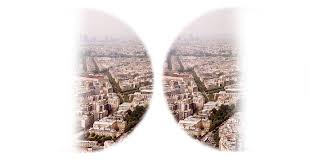 Treatment
There are three types of treatment used for pituitary tumors:
 surgical removal of the tumor
  radiation therapy using high-dose x-rays to kill tumor cells 
 medication therapy to shrink or eradicate the tumor.
Surgical approach
The transsphenoidal approach involves accessing the tumor through the nasal cavity using either a microsurgical or endoscopic approach, whichever the surgeon prefers. Surgery is usually combined with the use of computer guidance, allowing a minimally invasive approach. 
Transsphenoidal surgery is invariably the procedure of choice in small “functional” adenomas and in most macroadenomas, with the exception of prolactinomas. In prolactinomas (prolactin hormone-secreting microadenomas or macroadenomas), the use of a specific dopamine agonist medication is generally advised with surgery reserved for those tumors failing to show a good response to the treatment.
 Transsphenoidal surgery is generally very well tolerated because of its minimally invasive characteristic, few side effects and quick patient recovery. Patients can often leave the hospital as early as two to three days after surgery.
Transsphenoidal procedure
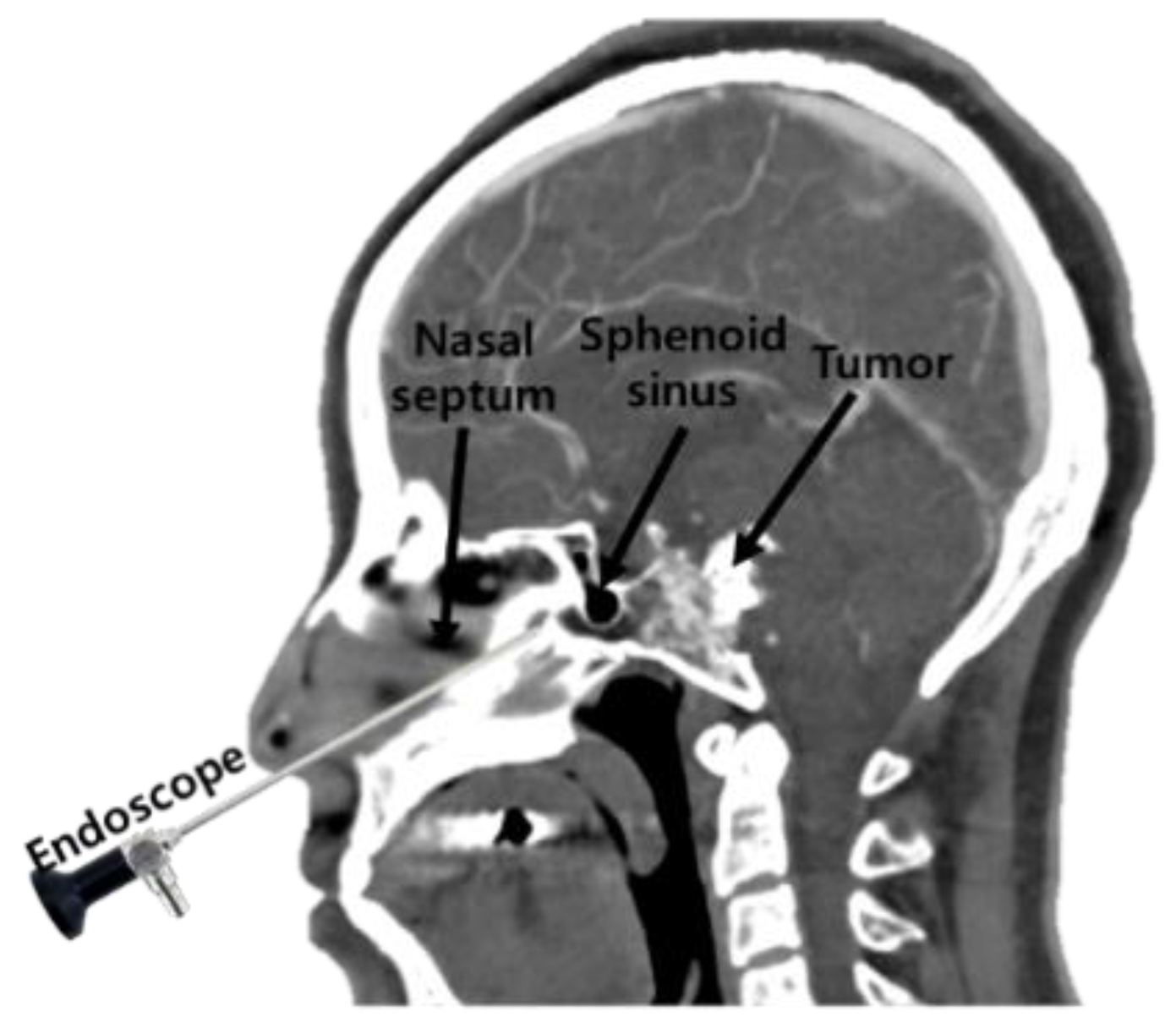 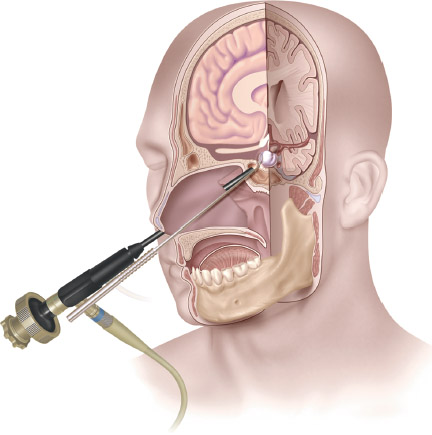 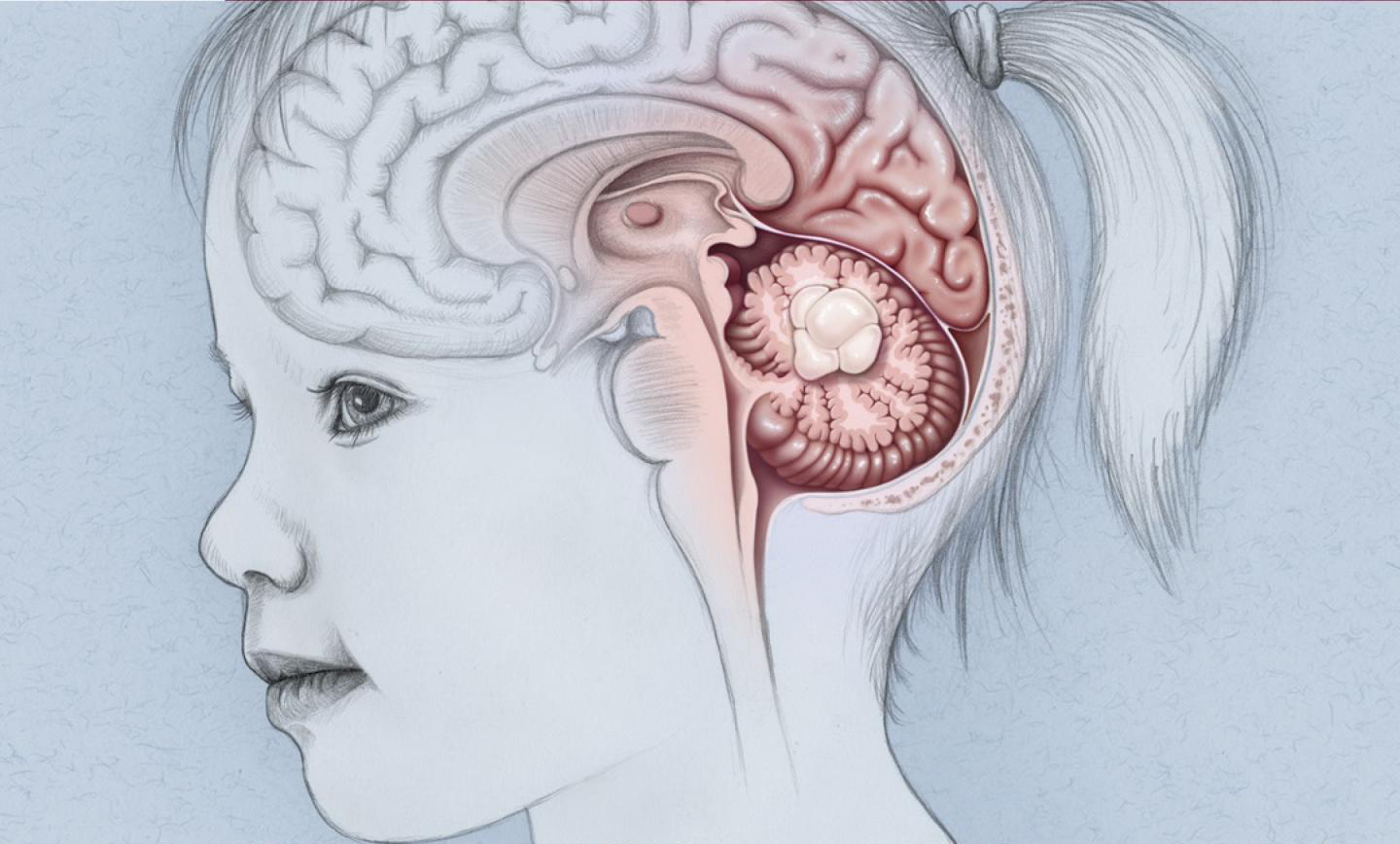 childhood CNS TUMORS
Childhood CNS tumors
Pilocytic astrocytoma
Medulloblastoma
Ependymoma 
Craniopharyngioma
Cerebellar
Pilocytic astrocytoma
Low grade astrocytoma 
Usually in posterior fossa (cerebellum) 
Usually presented with cerebellar dysfunction (ataxia)
Well-defined & growing slowly
Often successfully treated with surgery 
cure rate up to 95% (good prognosis)
Contain rosenthal fibers
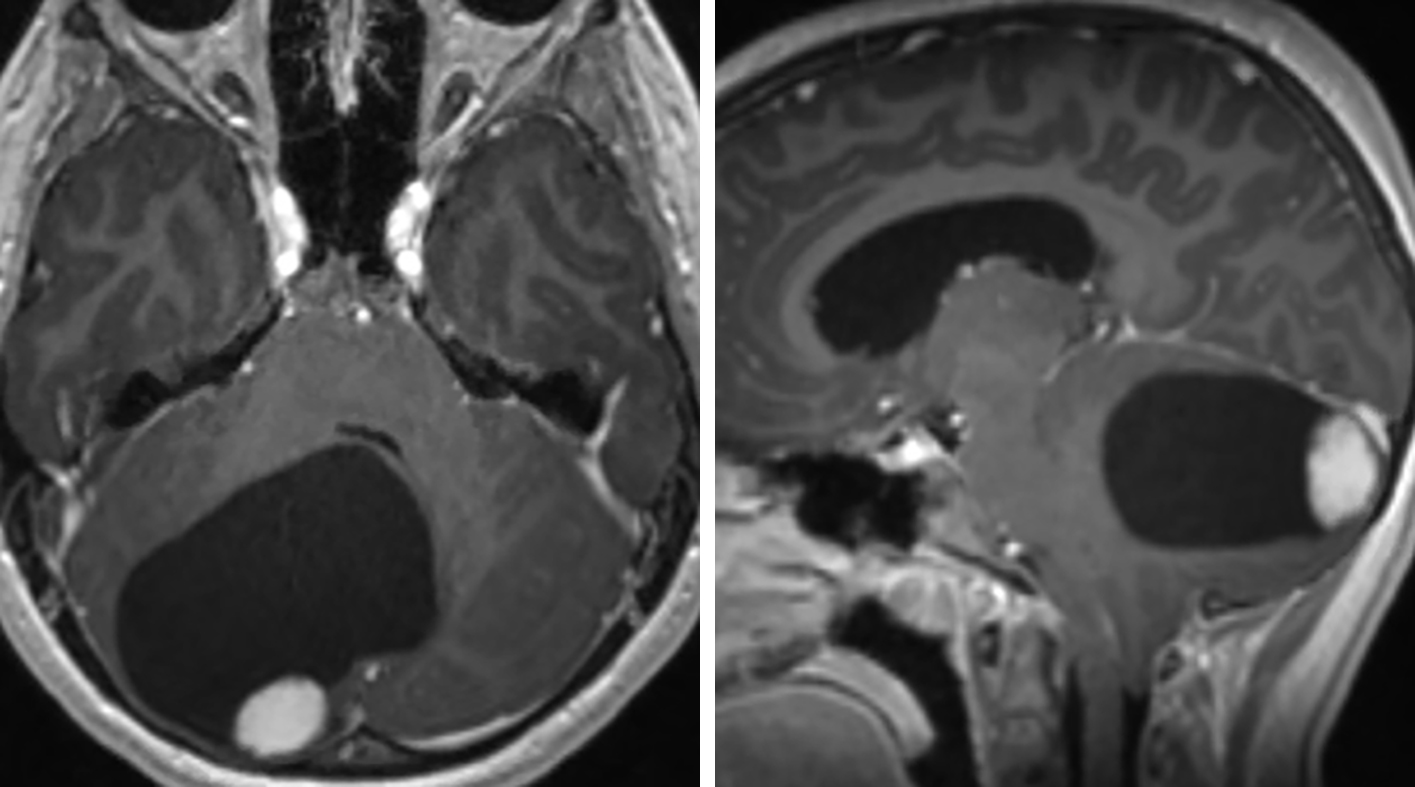 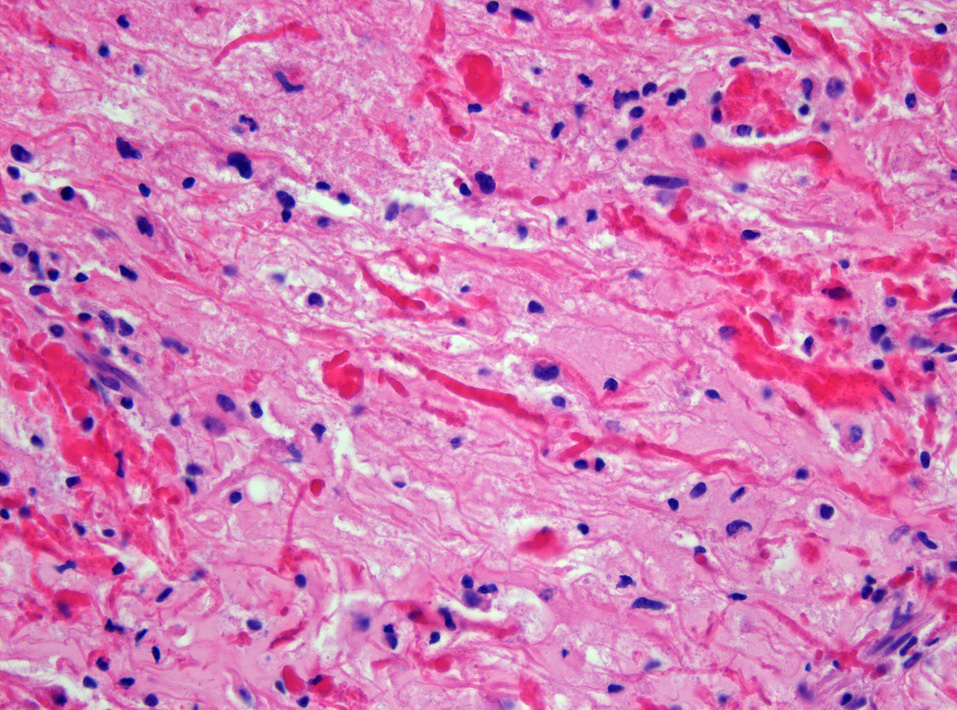 Rosenthal fibers
Medulloblastoma
Most common childhood brain tumor
Highly malignant primary brain tumor 
Usually occurs in children 
Usually occurs in cerebellum 
                often in midline (truncal ataxia) 
75% children survive to adulthood 
Can compress 4th ventricle causing hydrocephalus
Can spread to CSF
Nodules in dura of spinal cord : "Drops metastasis "
Tends to occur in lower spinal cord, cauda equina (Back pain)
Tx : chemotherapy, radiotherapy or surgery

•Homer-Wrights Rosettes
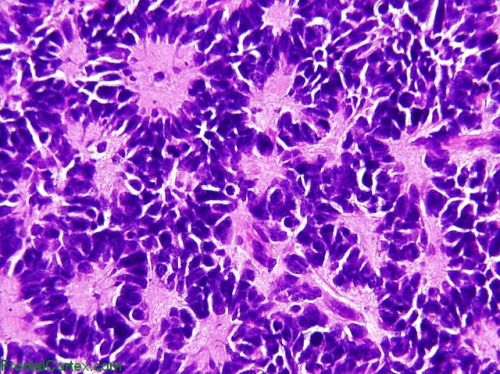 Homer-wright rosettes
Ependymoma
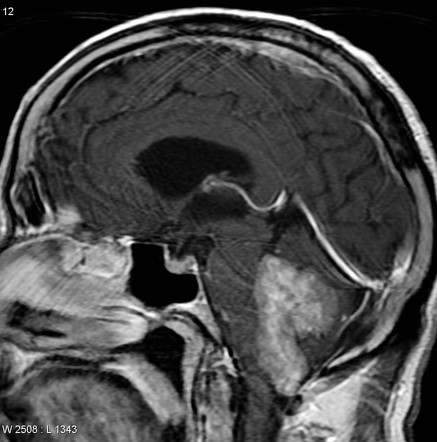 Ependyma : epithelium-like lining of ventricles 
Found in brain and the spinal cord 
Often found in 4th ventricle 
Can cause hydrocephalus 

Pseudorosette
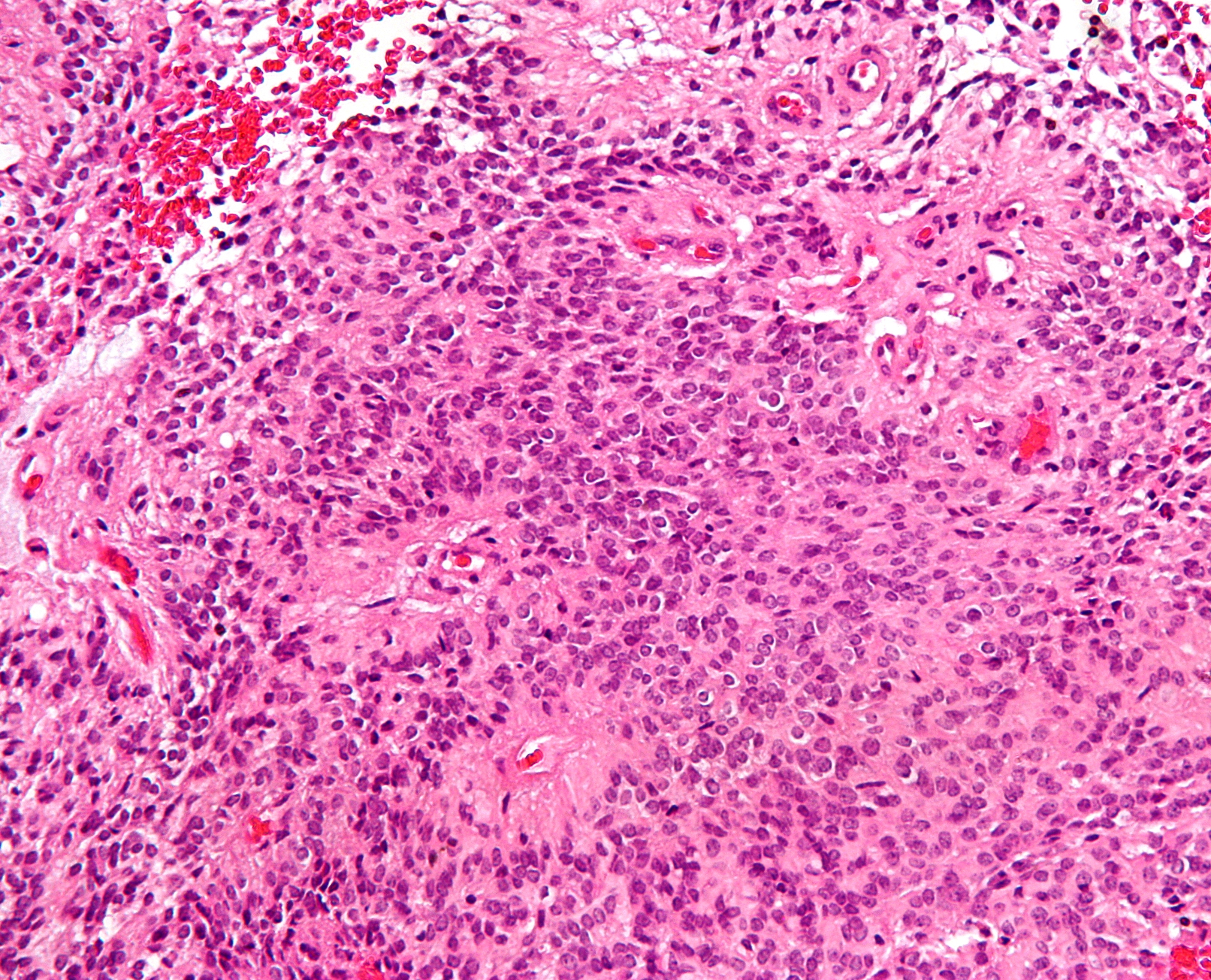 Pseudorosettes


Cells surrounding central core but core is blood vessel
Hemangioblastoma
Very rare , slow growing CNS tumor 
Often cerebellar , also brainstem and spinal cord 
Well-circumscribed , highly vascular
Hemangioblastoma
Two key facts to know : 
Can produce EPO >> polycythemia (increased Hct )
Occur in von hippel lindau syndrome :
Autosomal dominant disease 
Tumor suppressor gene mutation 
LOTS of tumors :
(hemangioblastomas of brain and spine , retinal angioma ,renal cell carcinoma , pheochromocytoma )
Craniopharyngioma
benign tumor grow near pitutary gland .
Mostly children 10-14 years old ( rarely younger adults )
Suprasellar

Symptoms from compression : 
Visual field defects
Hormonal imbalance 
Behavioral change (frontal lobe dysfunction )
Craniopharyngioma
Derived from remnants of rathke's pouch 
Invagination of the ectoderm 
Protrudes from roof of mouth 
Also forms anterior pituitary 
Often calcified and cystic 
Tx : surgery plus radiation
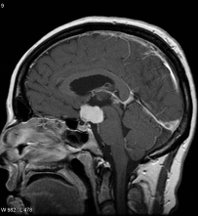 Pineal tumors
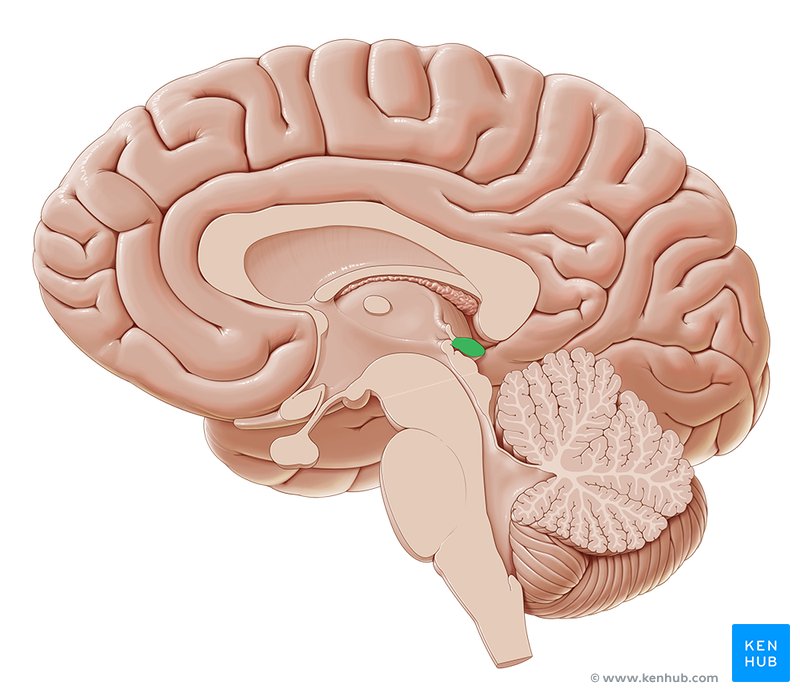 Rare germ cell tumors or parenchymal tumors 

Compression pretectal area of midbrain 

Parinaud syndrome :
Paralysis of upward gaze
Pseudo argyll robertson pupil 

Causes obstructive hydrocephalus ( increase ICP, headache , nausea & vomiting )
Stereotactic biopsy
Stereotactic biopsy involves localization of the tumor with a stereotactic frame applied to the head of the patient using the CT scan or MRI.
The three-dimensional coordinates of the tumor are ascertained. 
The surgeon chooses the point of entry and the desired path through the brain and a computer program determines the necessary angles for the biopsy probe and the depth to the tumor
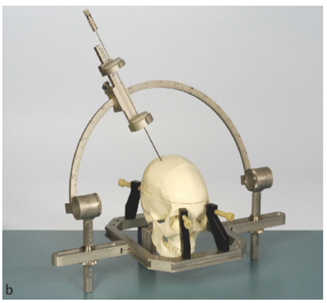 The indication for a stereotactic biopsy is the intention to obtain a histopathological diagnosis of an unknown cerebral tumor in patients in whom an open tumor resection is not the “first choice” therapy

Such as lesions in critical brain areas like the basal ganglia, the brain stem and the motor- or language-related cortex, as well as lesions with a diffuse spread, multifocal lesions with suspected metastatic disease, brain-related disease or lymphoma, as well as AIDS-related pathological brain lesions.
THANK YOU